Stanovování a dosahování cílů
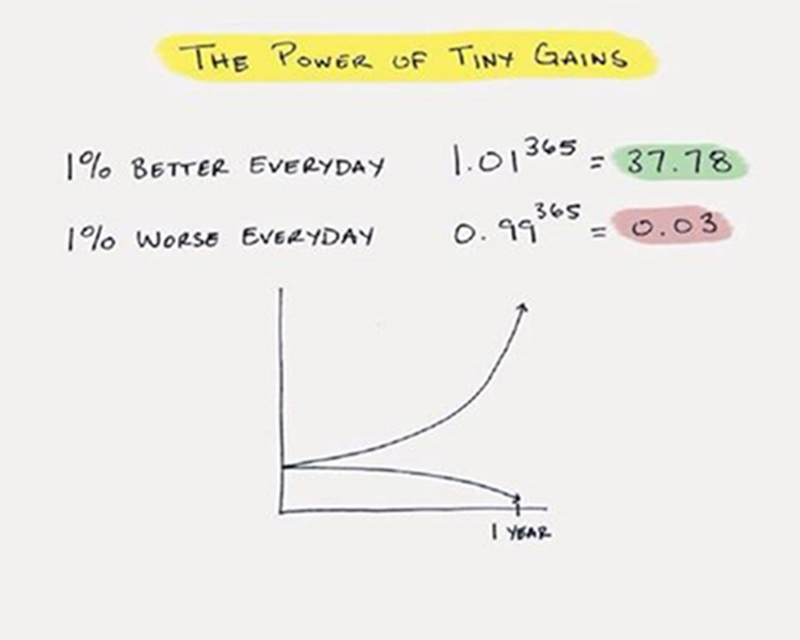 7 způsobů, jak se nestát bohatým a úspěšným
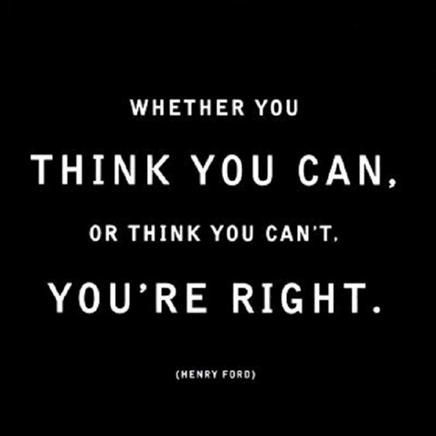 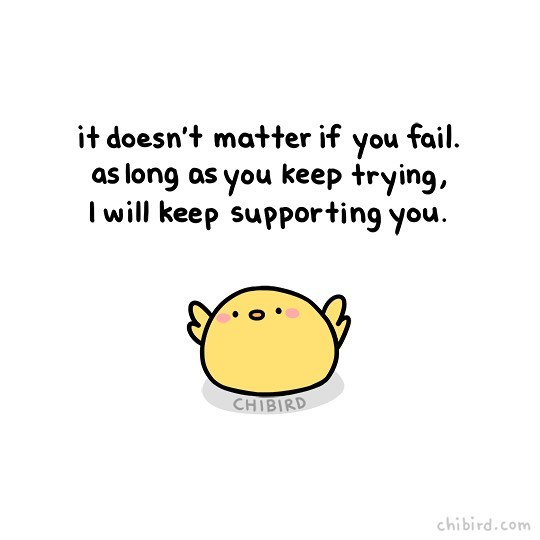 Chybování
„Během kariéry jsem asi devěttisíckrát minul koš. Tři sta zápasů jsem prohrál. Šestadvacetkrát se na mě všichni spoléhali, že trefím rozhodující koš – marně. Zažíval jsem jedno zklamání za druhým. A právě proto jsem mohl uspět.“ 

https://www.youtube.com/watch?v=XMpSjB7LErs
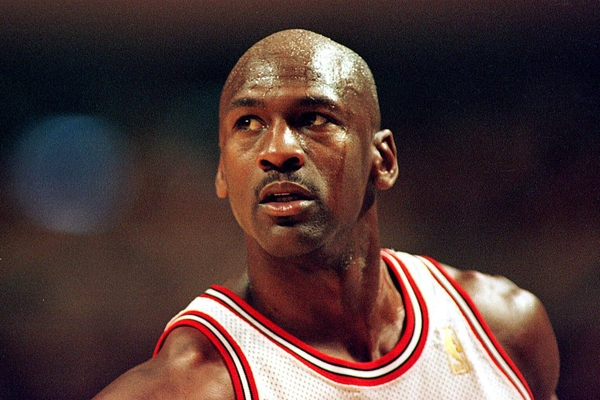 „Bolest nemůžete blokovat, musíte ji pevně obejmout.“ – Tyler Hamilton
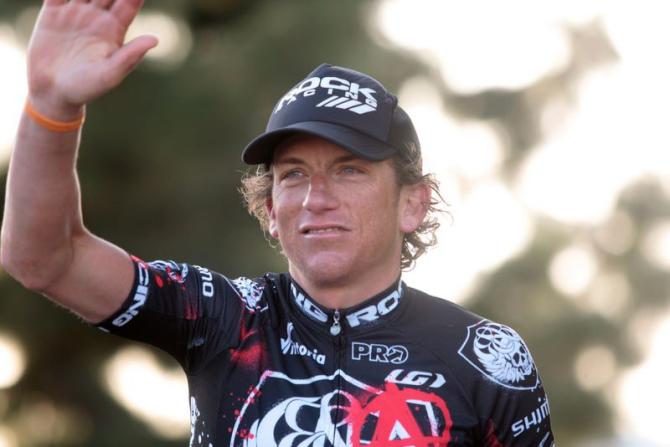 Cvičení
Váš učitel je nyní Vašim klientem. Nic v životě pro něj nemá smysl a je z toho nešťastný. Nějaké koníčky nicméně má – pokaždé, když je provozuje, je z něj úplně jiný člověk. Zároveň nemá žádný vztah a i z toho je smutný. Myslí si, že s někým po boku by byl spokojenější. Má pocit, že je nyní v nejlepších letech, ale co je horší, myslí si, že tyto nejlepší roky promarňuje. Myslí si, že největším jeho problémem je ‚Co si o něj pomyslí okolí‘ (Byl totiž vychováván stylem, ať je ‚normální‘).